Session 2, Stream 2 – Homelessness and Place
Paper 1: “Professionals only please”: Discrimination against housing benefit recipients on online rental platforms
Jed Meers
Paper 2: Public Spaces Protection Orders: Consultations with marginalised groups and recommendations for greater inclusivity
Benjamin Archer
Paper 3: The intended and actual outcomes of hostel accommodation: a critical realist explanation
Lynne McMordie
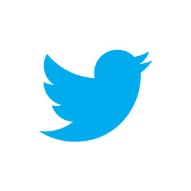 #pppconf22